Bienvenidos
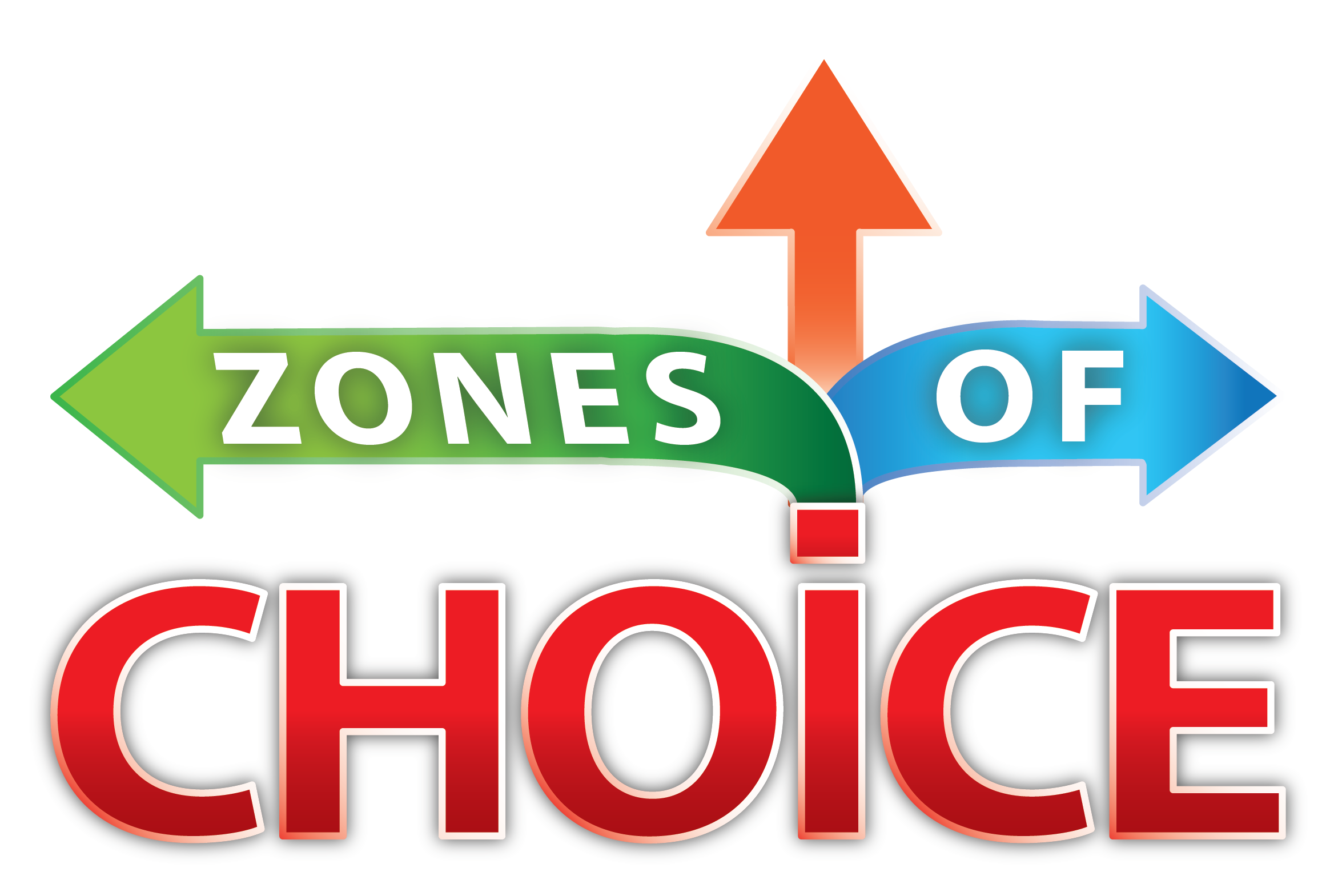 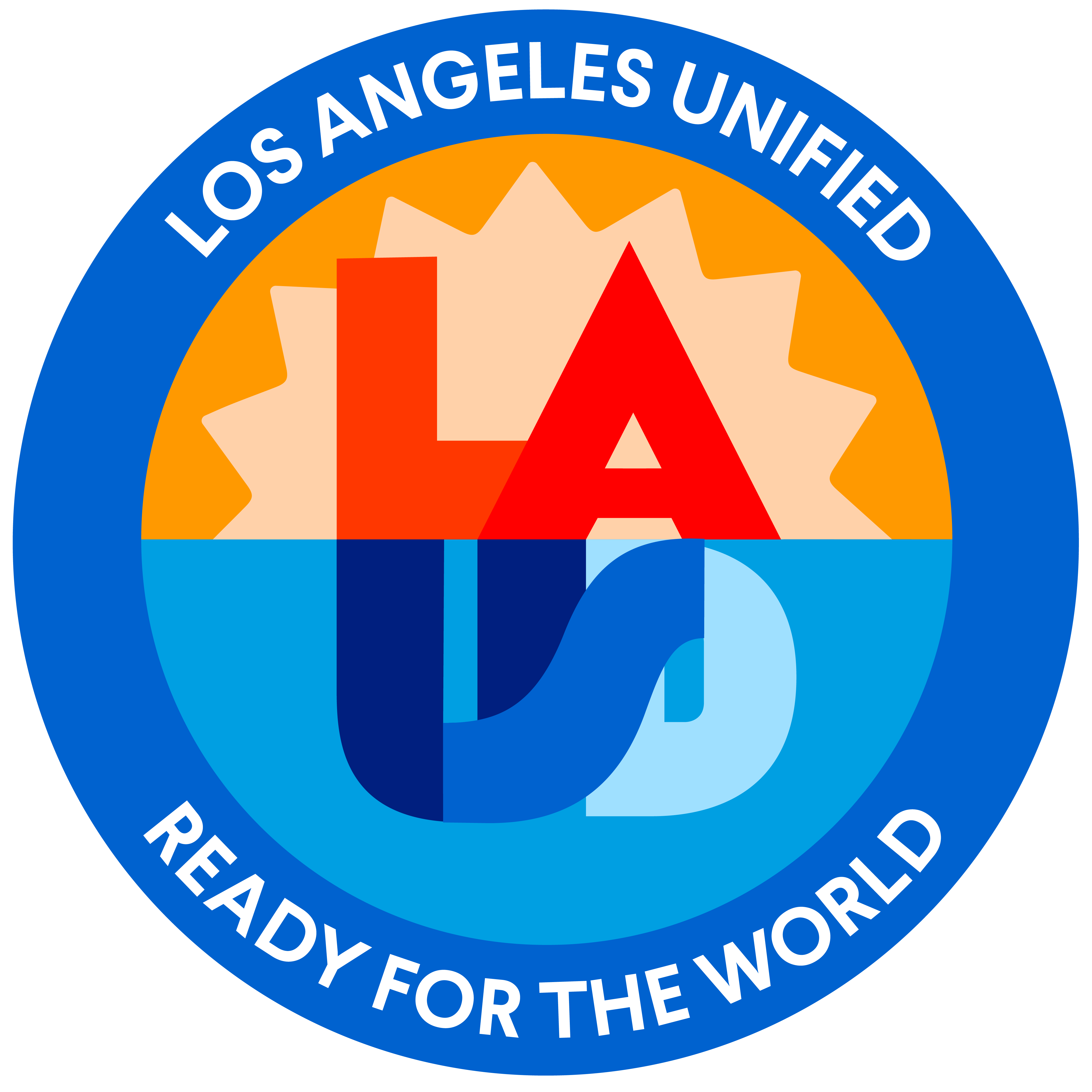 Instrucciones:
En el chat a las panelistas por favor indique su nombre, correo electrónico, escuela de su hijo(a), y el grado.

Algo para contemplar…

¿Sabe qué es una Zona de Opción?

¿Sabe que tiene varias opciones en escuelas preparatorias y secundarias?
[Speaker Notes: Soft Start- This slide can be up on the screen as parents arrive.]
Orientación para Padres
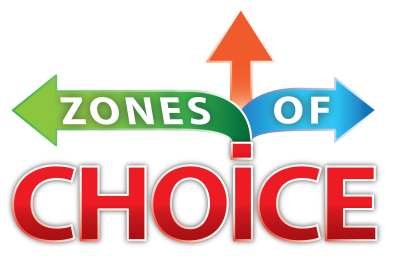 Octubre 2024
Objetivos de Hoy
Aprender que son las Zonas de Opción.

Descubrir como presentar una solicitud y seleccionar una escuela preparatoria u escuela secundaria.

Explorar algunas maneras de cómo pueden usted y su hijo hacer la mejor selección de preparatoria o secundaria.
Video de ZOC
Powtoon (Español): https://lausd.wistia.com/medias/gkk6hf59zh
[Speaker Notes: View in full screen; increase volume]
Zonas de Opción
¿Qué es una Zona de Opción?
Zonas geográficas compuestas por opciones de varias escuelas preparatorias o secundarias.
Ofrecen programas emocionantes en las artes, los negocios, las ciencias, las humanidades, la justicia social y más en su propio vecindario.
Las opciones escolares incluyen planteles grandes, comunidades de aprendizaje pequeñas, academias y más.
¿Cómo funciona?
Cualquier estudiante que reside dentro de una Zona de Opción es elegible para asistir a cualquier escuela en la zona.
No hay solo una escuela de asistencia – hay una zona de asistencia.
Los estudiantes tienen la oportunidad de seleccionar y clasificar las escuelas dentro de su zona residencial.
Actualmente se han establecido 17 Zonas de Opción con 98 opciones escolares.
[Speaker Notes: Summer 2006: Belmont Zone of Choice is created to provide students with quality, theme-based public school options.
 
January 10, 2012: The School Board passes the Resolution on Expanding Enrollment and Equal Access through LAUSD Choice (Expands overall district enrollment at least 5% over three years.) 
 
January 17, 2012: The School Board passes the Resolution to Examine Increasing Choice and Removing Boundaries for Neighborhood Schools. (Examines the potential impact on equity and quality of schools by transitioning to a full choice school system.)
 
    Future: In the future ZOC will expand to include more middle school Zones of Choice

Resolutions??????]
17 Zonas de Opción
Fuera de Zona vs. Dentro de Zona
Dentro de Zona de Opción
Fuera de Zona: Asistencia Tradicional
El domicilio residencial del alumno determina la ZONA de asistencia.
Se considera la preferencia del alumno.
Al alumno se le permite cambiar de escuela una vez mientras cursa la preparatoria o secundaria.
El domicilio residencial del alumno determina la ESCUELA de asistencia.
No hay opciones de  escuelas.
El alumno debe cambiar  de domicilio si desea cambiar de escuela.
Proceso para Aplicar
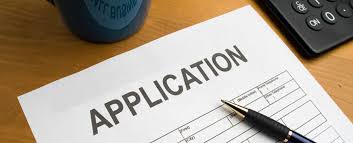 Proceso Para Aplicar
Solicitud a Tiempo
Periodo Para Solicitar

1 de octubre – 15 de noviembre, 2024


¿Cómo Solicitar?

Solicitud de Estudiantes: Los estudiantes completarán una solicitud en línea físicamente desde su escuela secundaria (solamente estudiantes del 8º).

Solicitud de Padres: Los padres completarán la solicitud computarizada en línea del 1º de octubre – 15 de noviembre, 2024 en Apply.LAUSD.net

Solicitud en Papel: Las solicitudes en papel estarán disponibles después del 18 de noviembre (sitio web y la escuela).
Sitio Web de las Zonas de Opción
LAUSD.org/ZOC
[Speaker Notes: Demo of ZOC website]
.Página Principal: Zonas de Opción
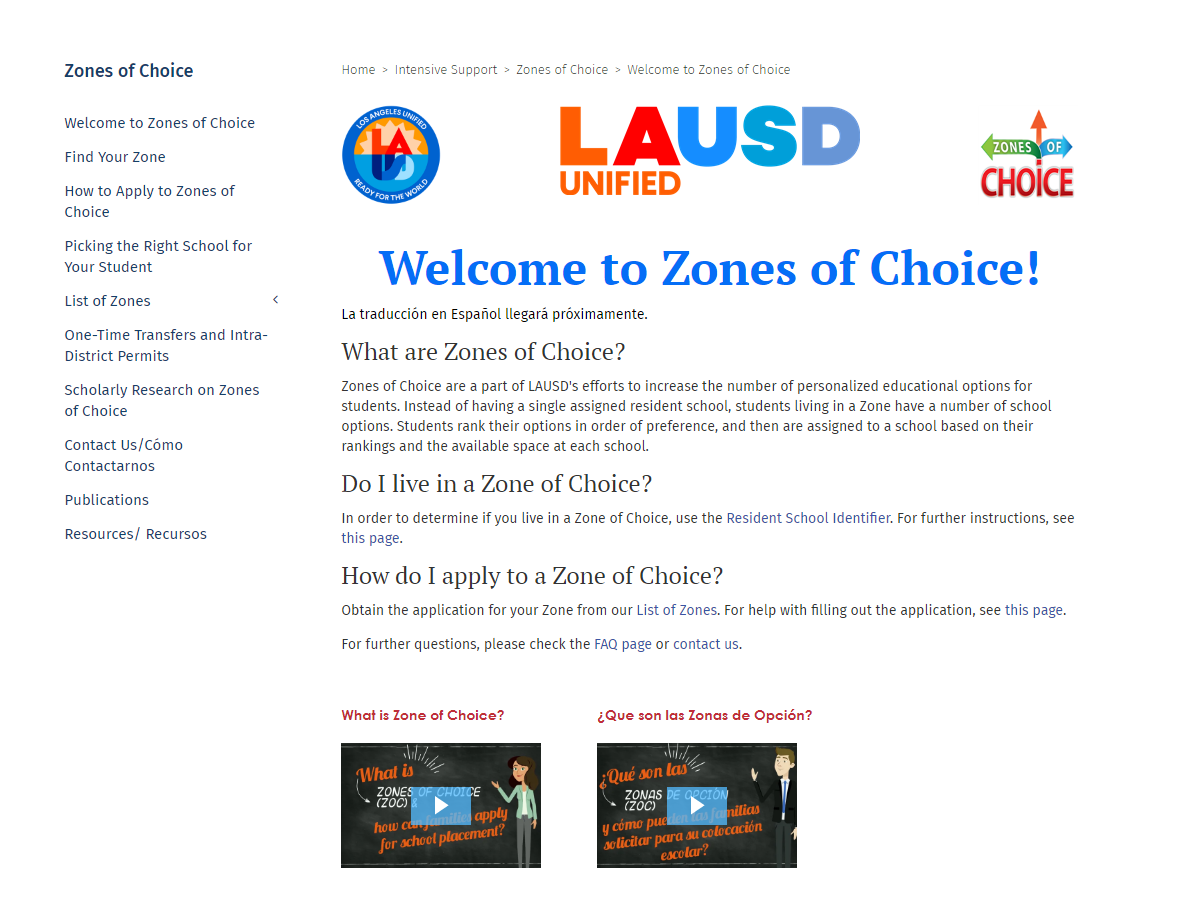 .Recursos de las Zonas de Opción
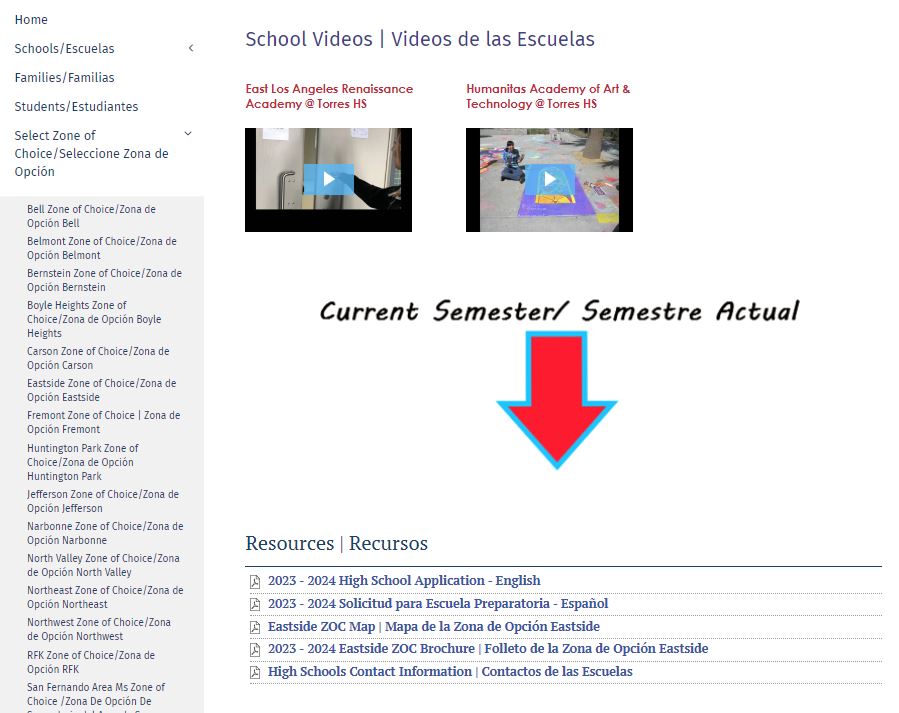 .Explorador Escolar
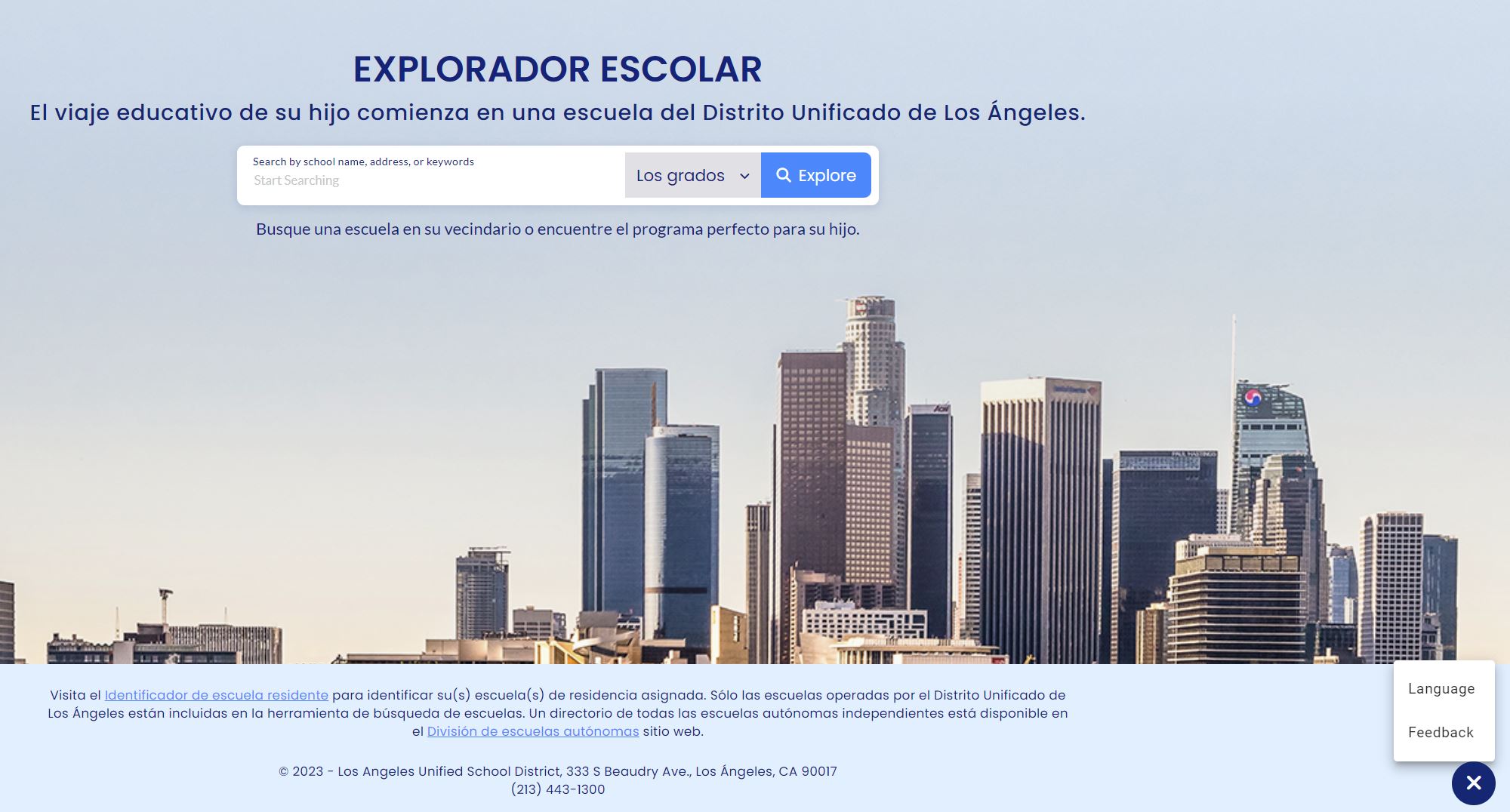 Explore.LAUSD.net
[Speaker Notes: Demonstration of School Search Tool]
Solicitar a las Zonas de Opción
Apply.LAUSD.net

Haga clic en los botones verdes o naranjados “Inicio de Sesión” o “Solicite Ya”.

Si tiene una cuenta abierta en el Portal de Padres, puede usar el mismo email y clave para ingresar.

Si no tiene una cuenta, puede registrar una nueva.
[Speaker Notes: Demonstration of ZOC website]
Apply.LAUSD.net
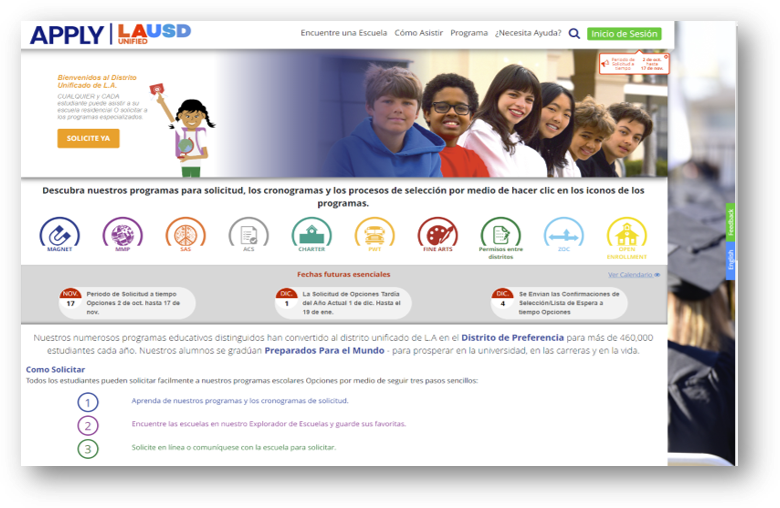 Iniciar Sesión
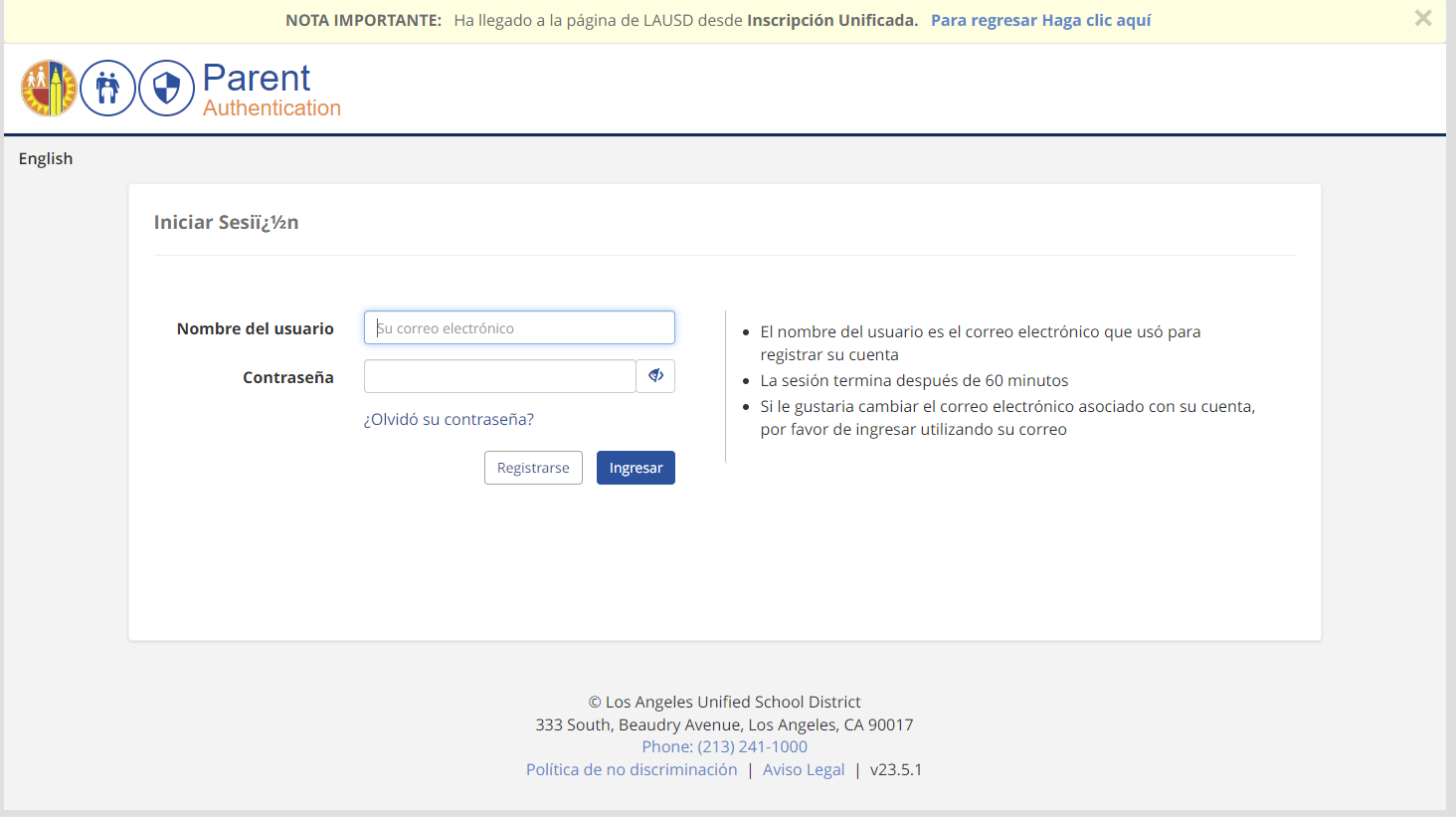 3
2
1
Email de Activación
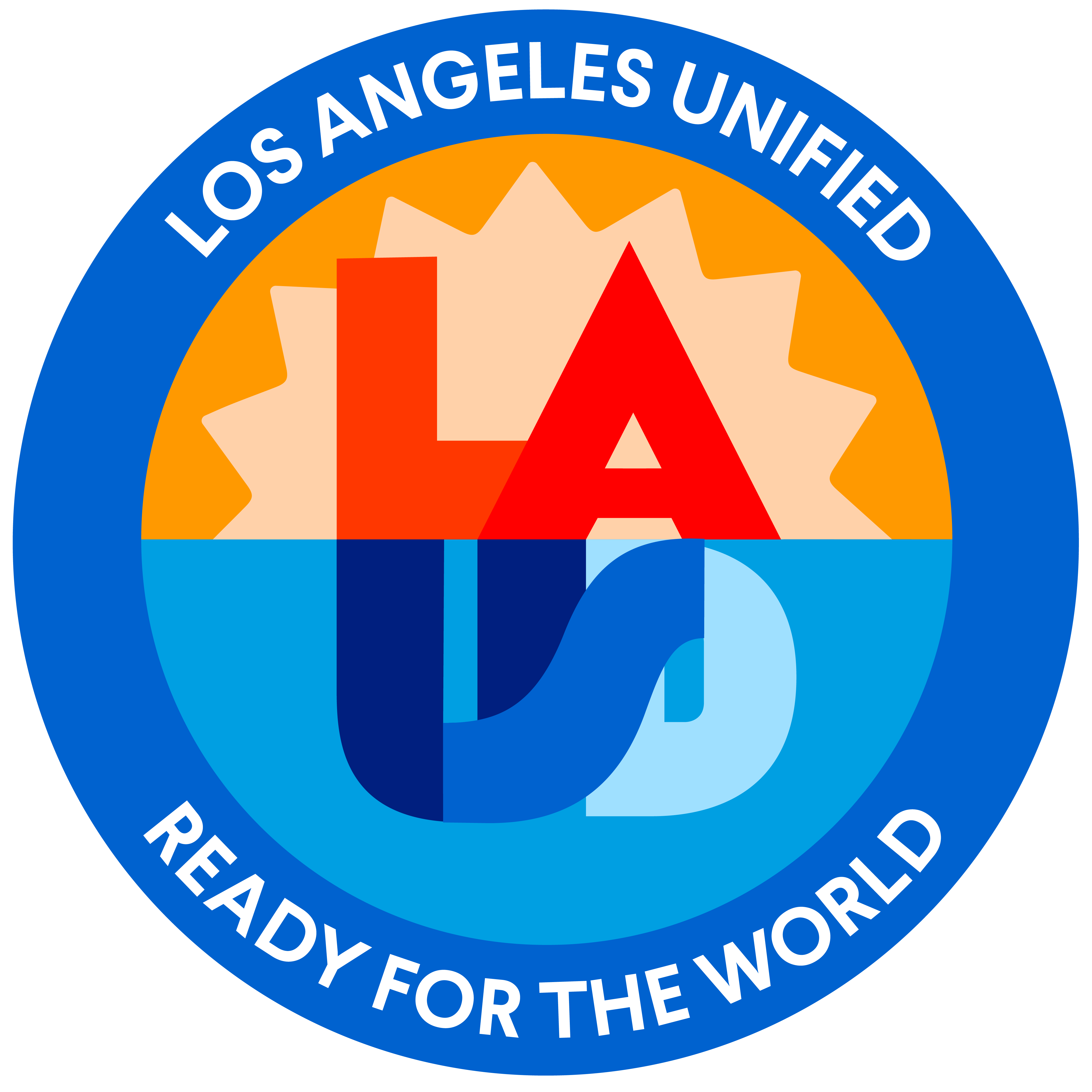 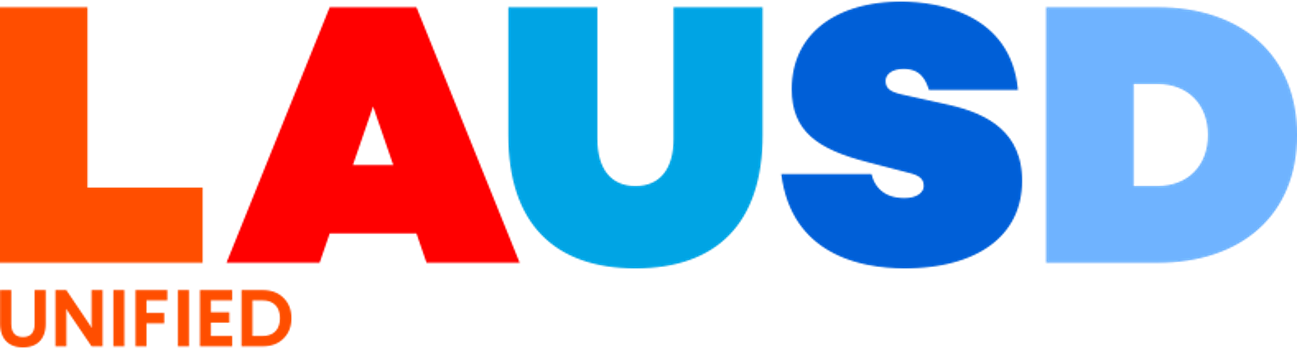 ¿Cómo Completar La Solicitud Paso a Paso?
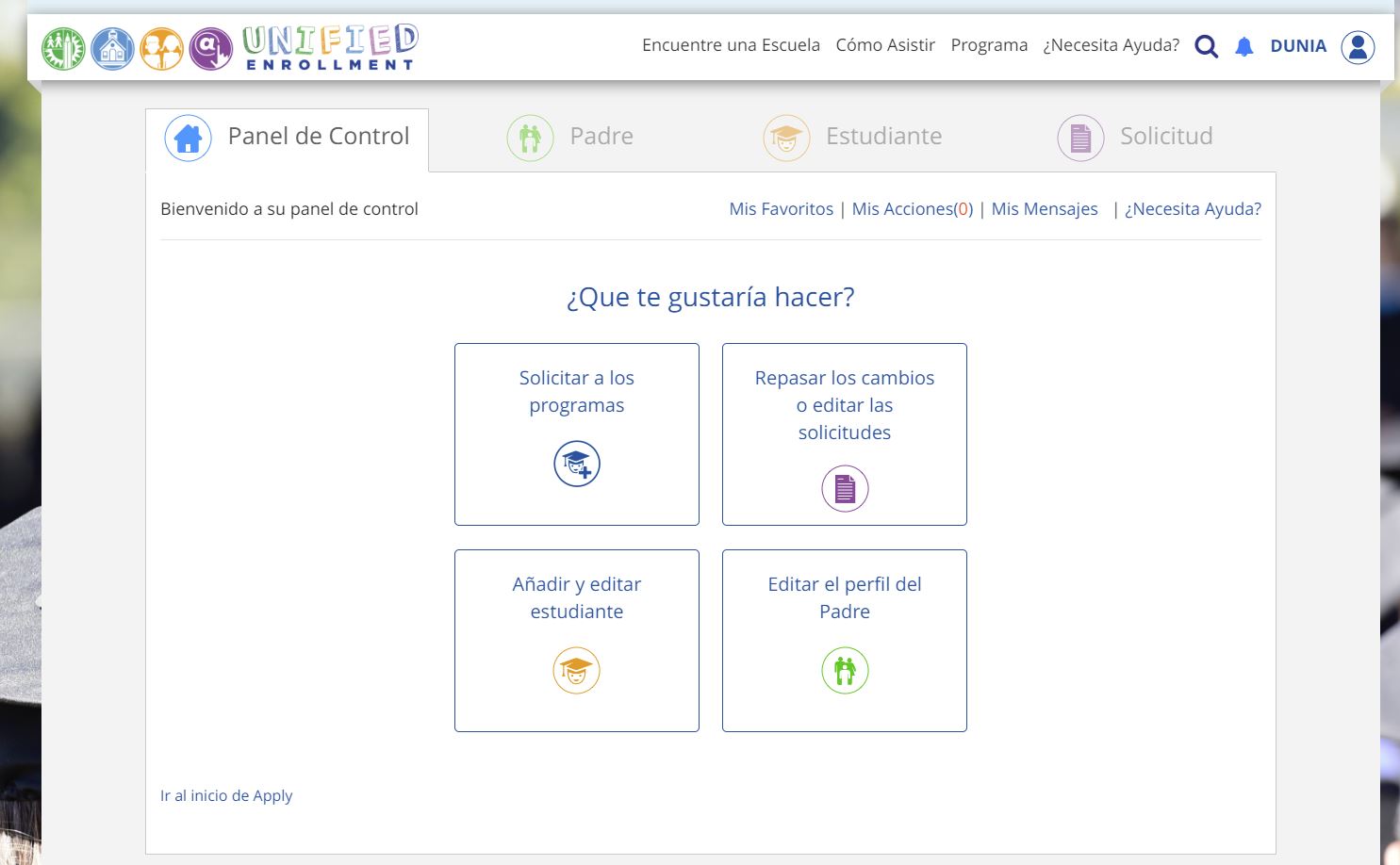 3
2
1
1
2
Los Estudiantes en su Cuenta
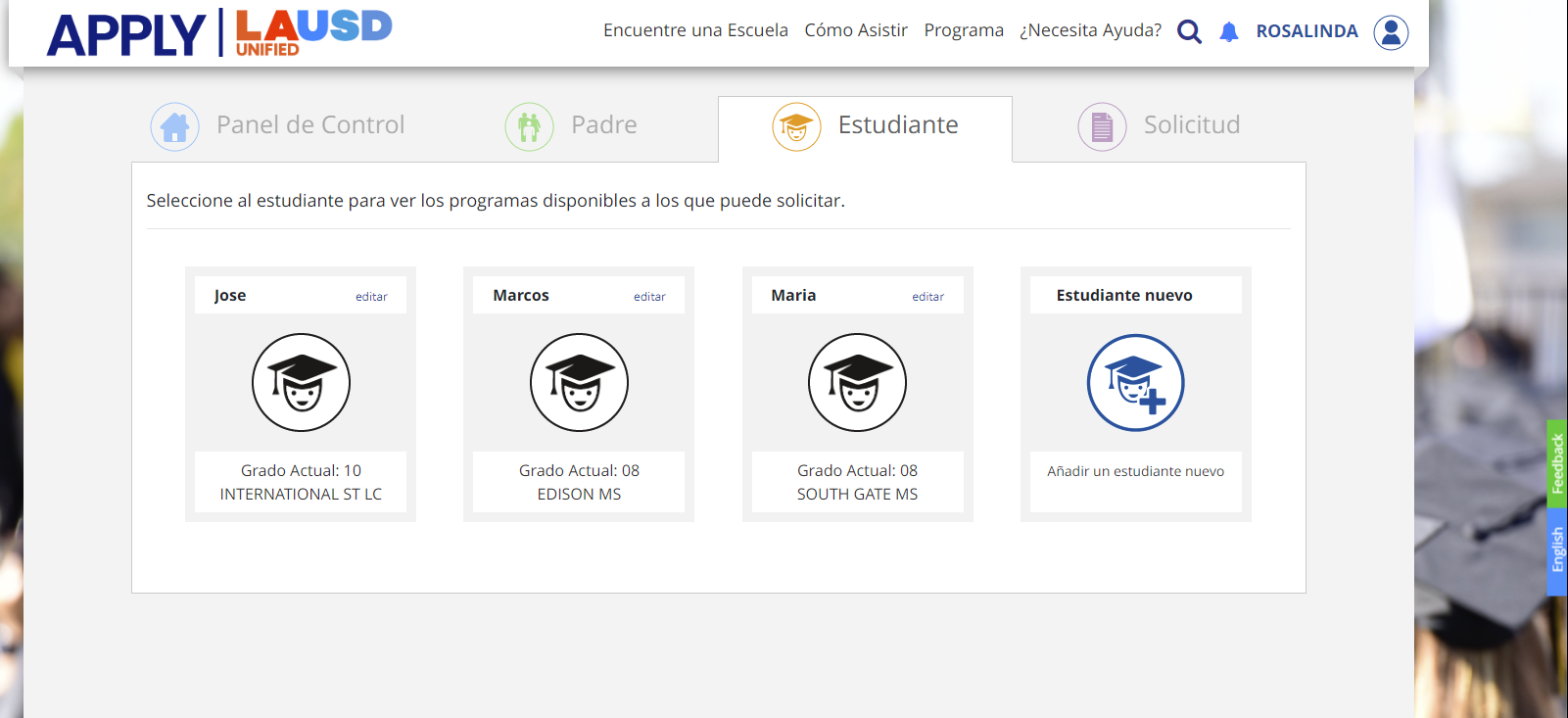 *Ensure siblings are added.
Asegúrese de añadir en su cuenta a su(s) hijo(s) que ya están en una escuela de Zonas de Opción.
¿Cómo Seleccionar al Estudiante?
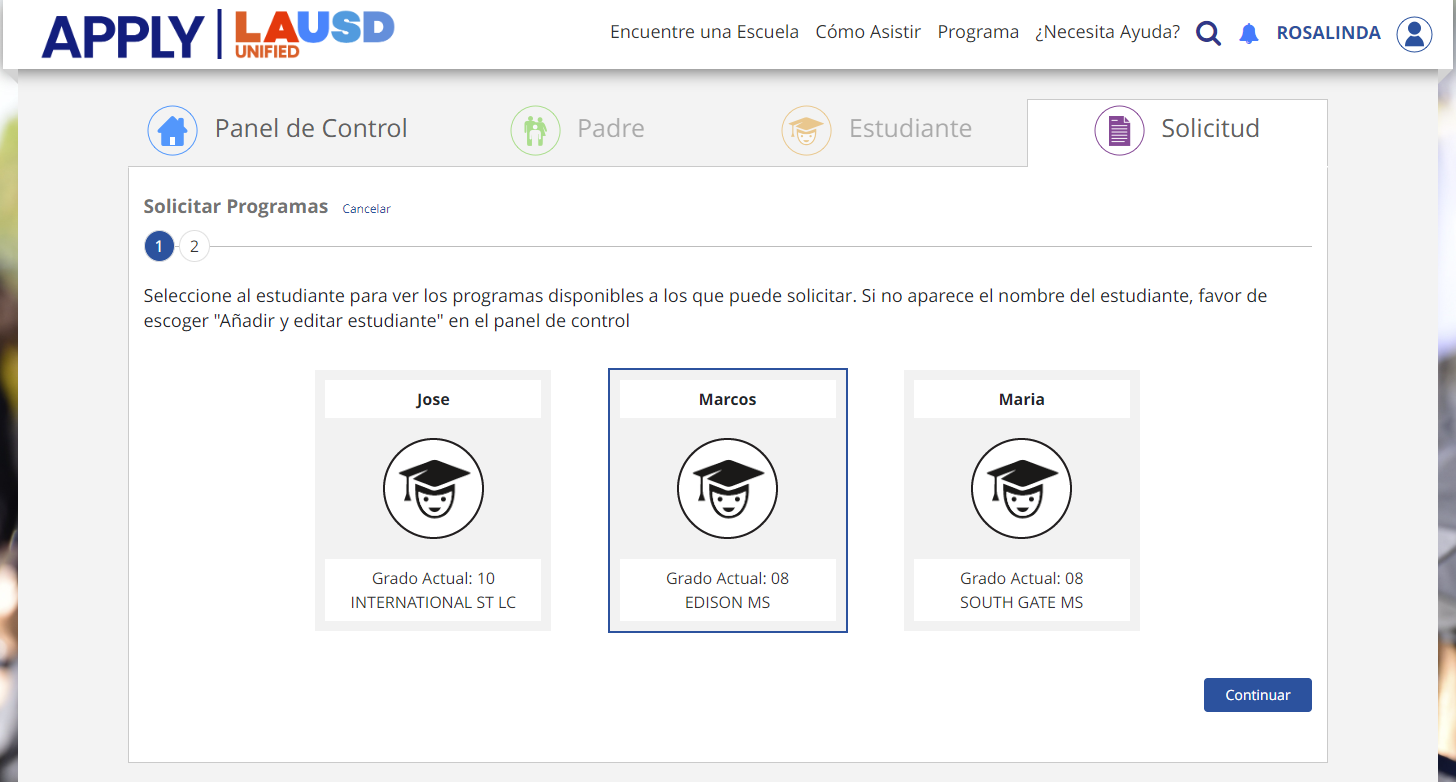 *Ensure siblings are added.
¿Cómo Seleccionar el Programa?
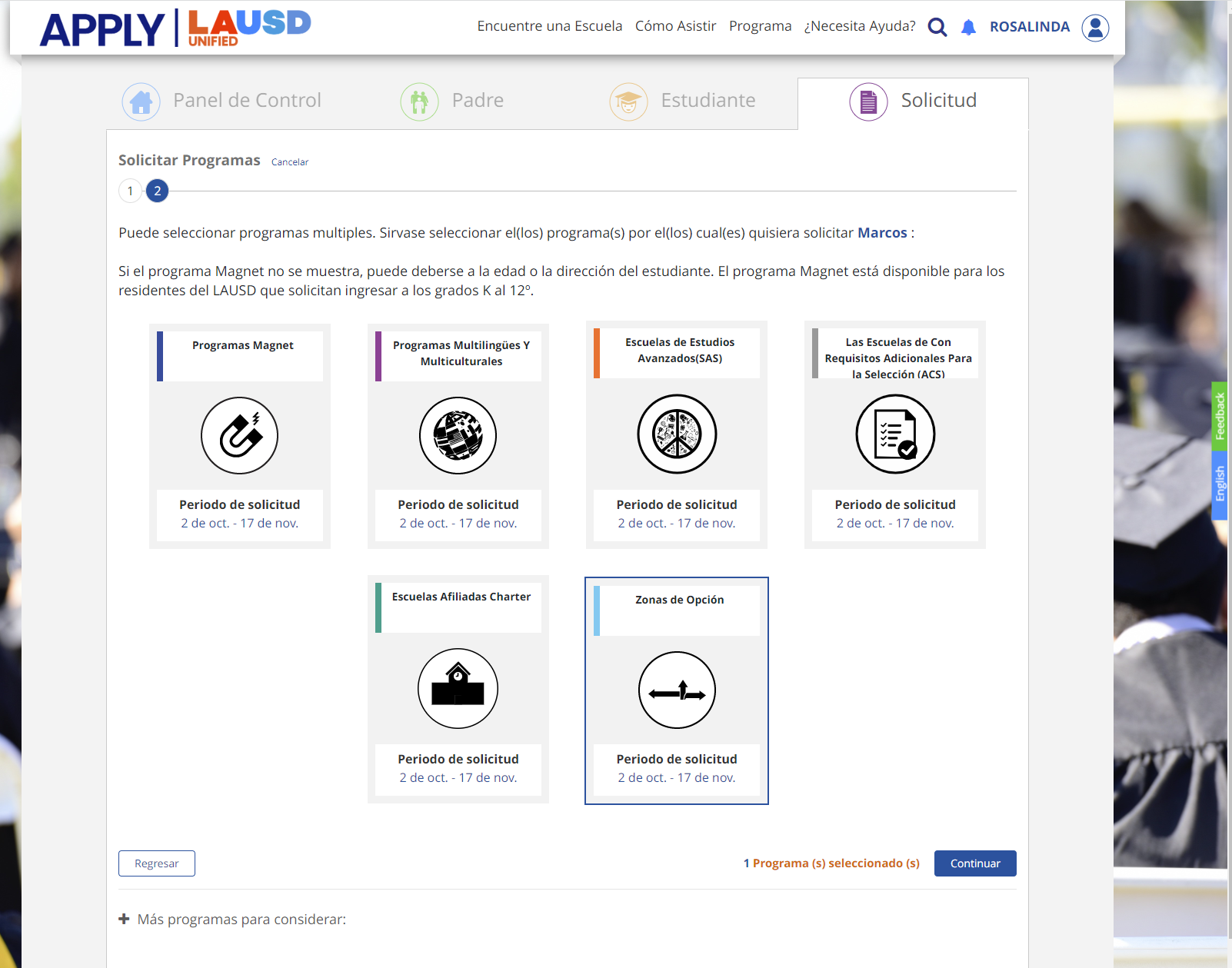 Verifique la Información del Padre/Madre
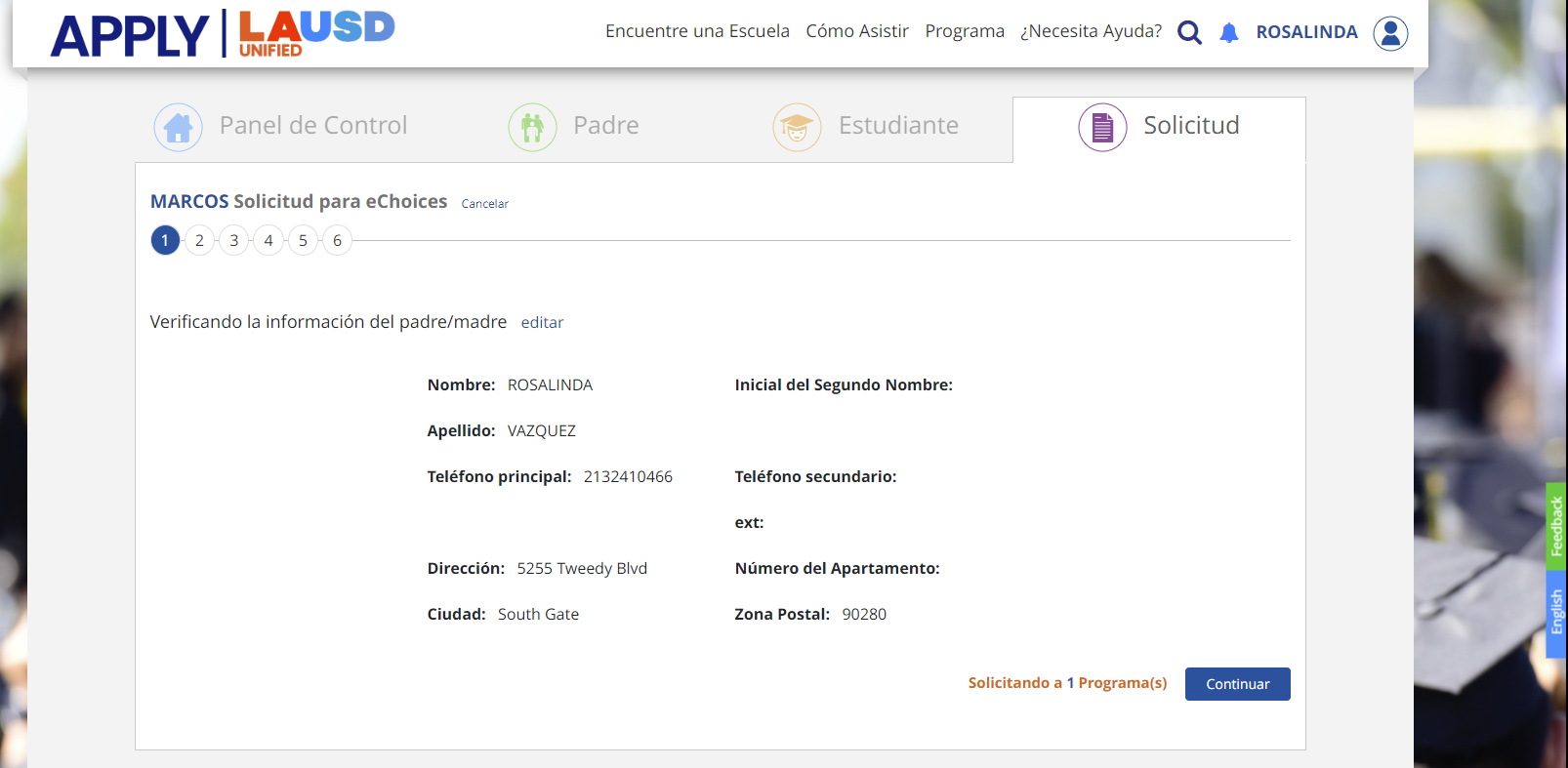 Verifique la Información del Estudiante
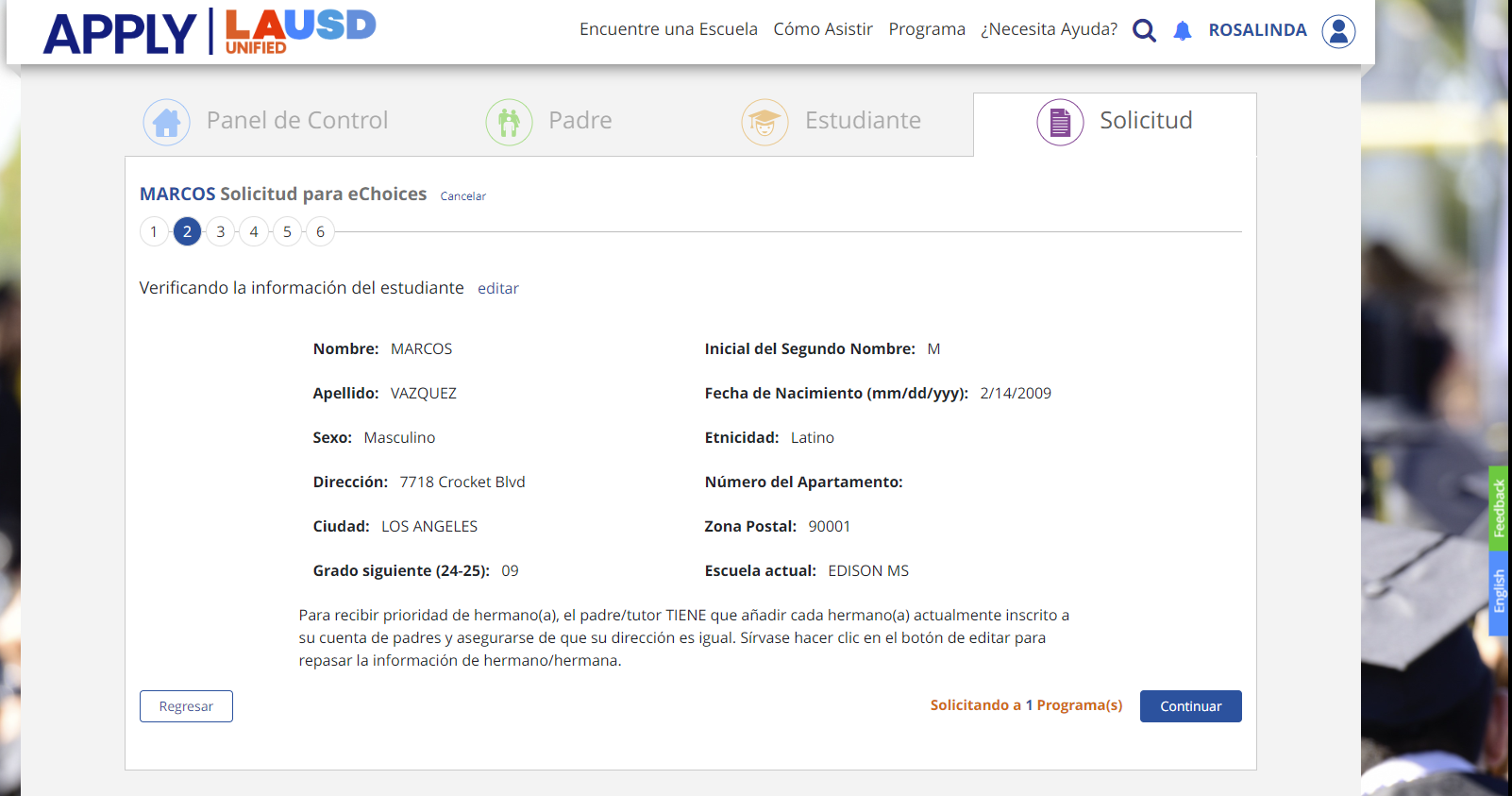 Si tiene cambio de domicilio asegúrese de cambiarlo en la escuela de su(s) hijo(s).
¿Cómo Seleccionar las Escuelas en su Zona de Opción?
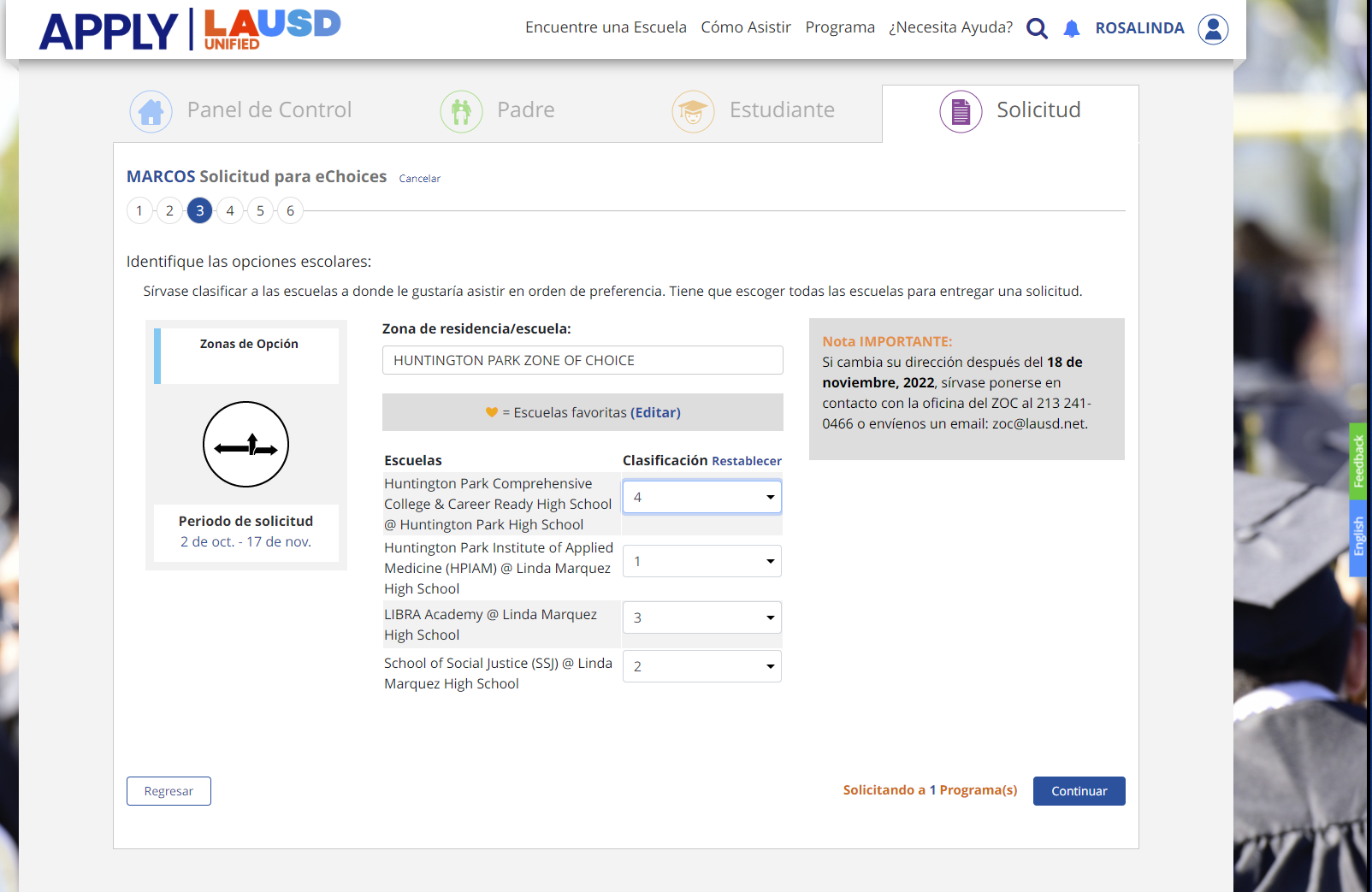 Compartir Información no Aplica en Zonas de Opción
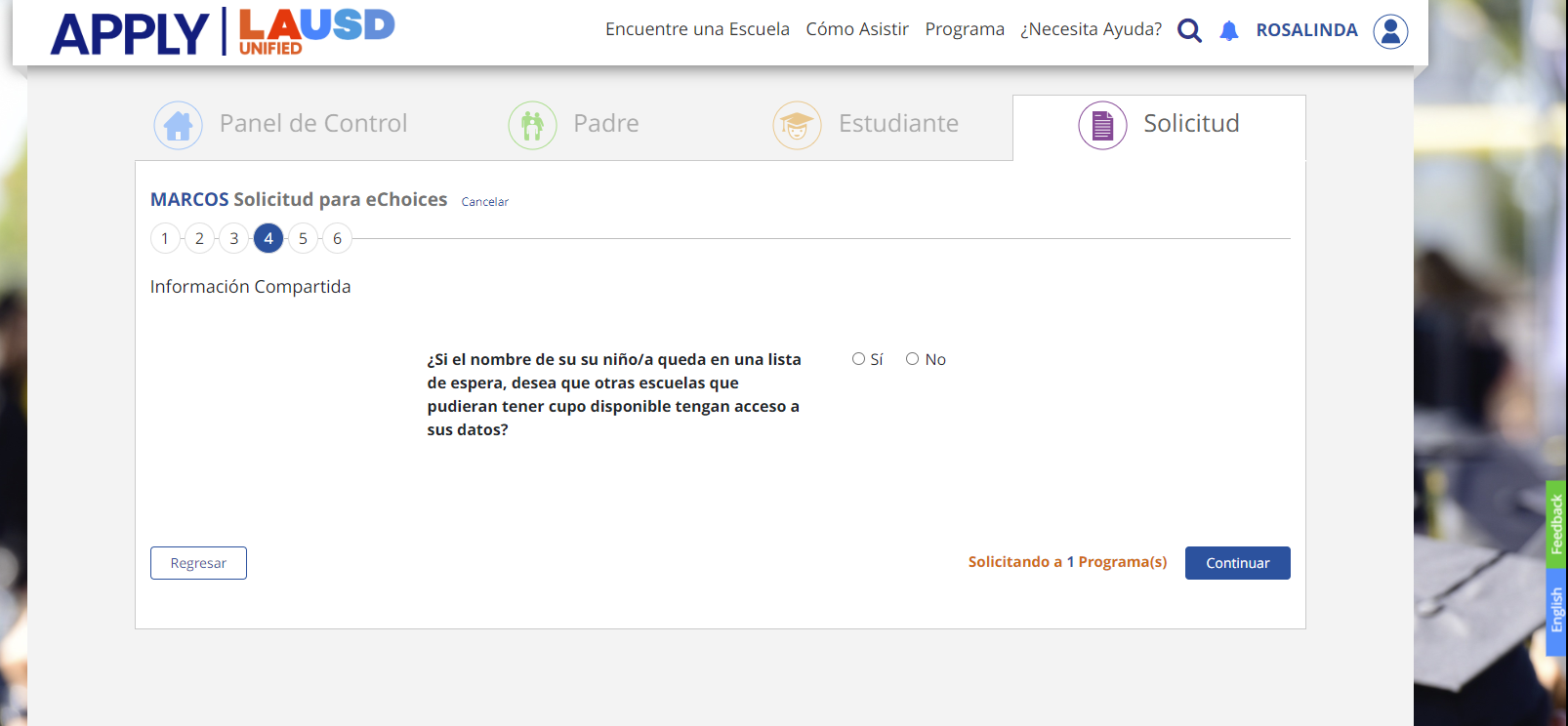 ¿Cómo se Enteró de Este Sitio Web?
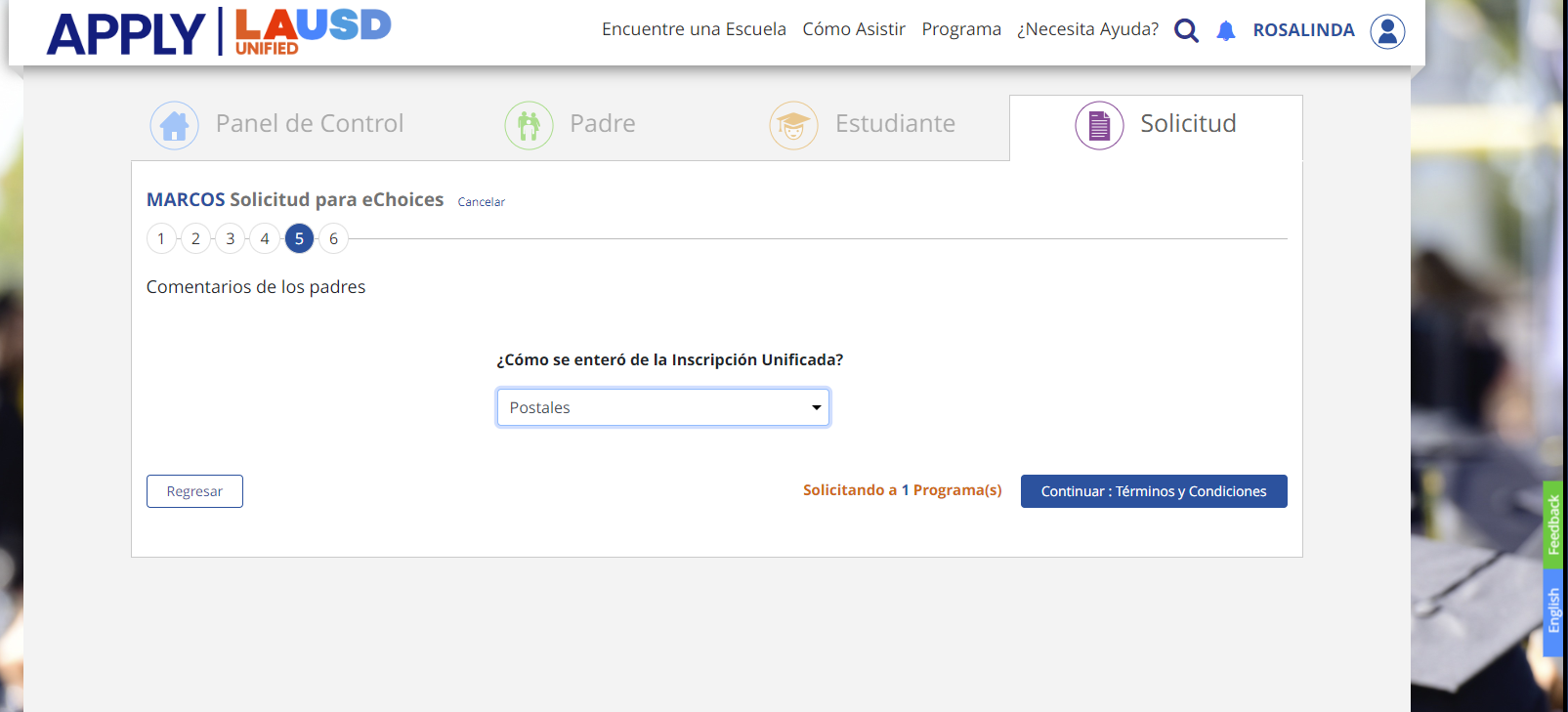 ¿Cómo Finalizar y Presentar la Solicitud?
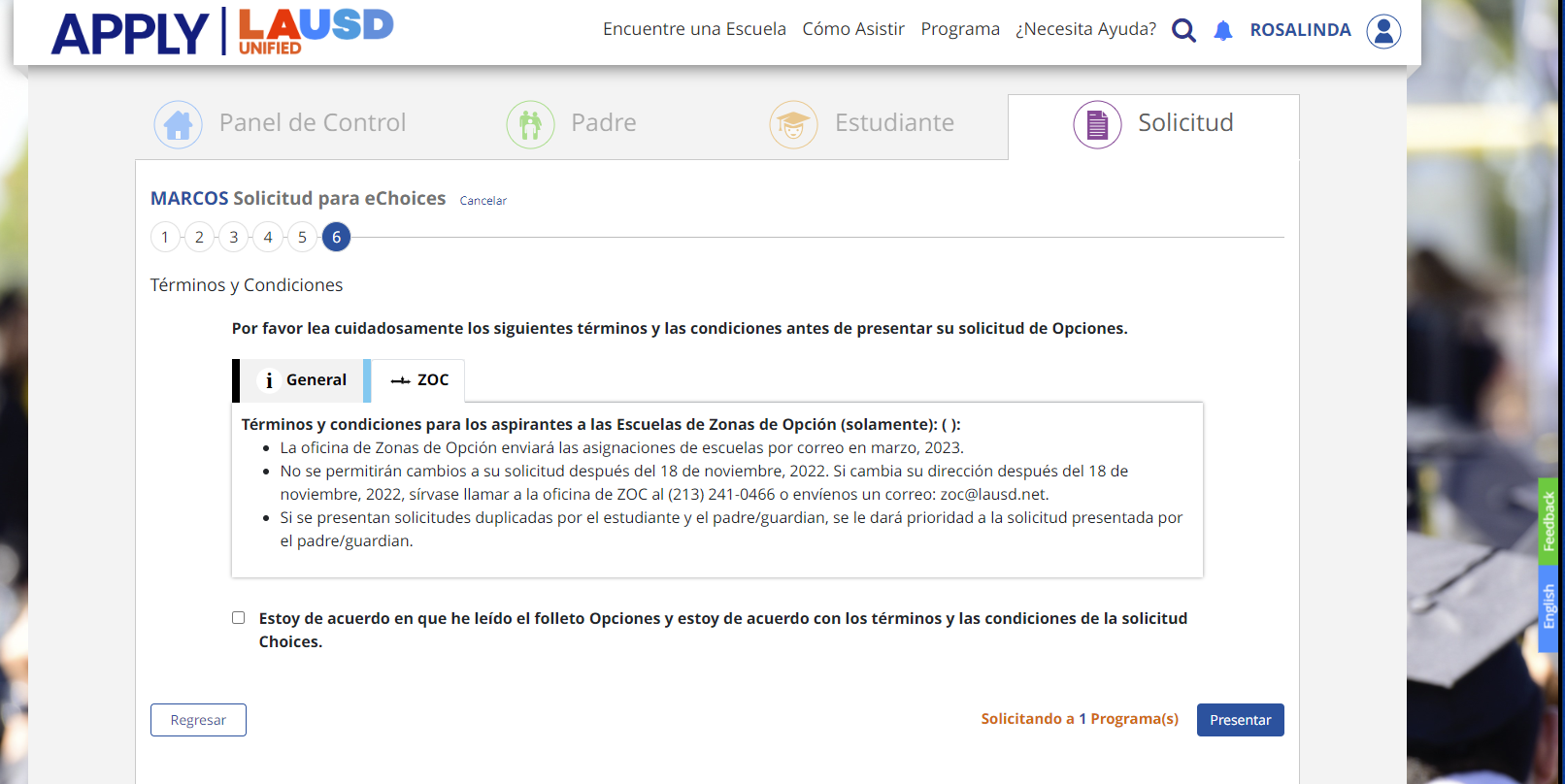 Email de Confirmación
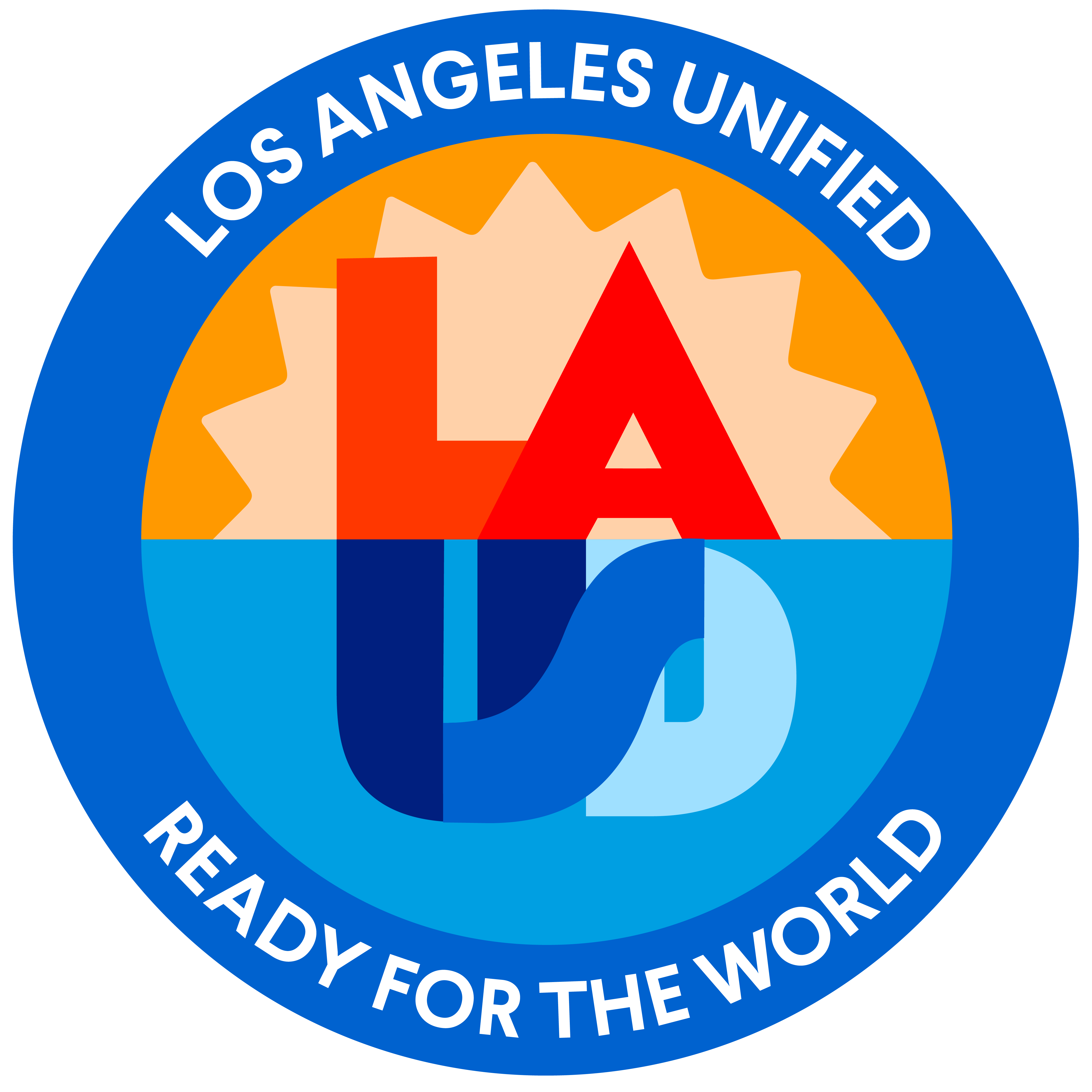 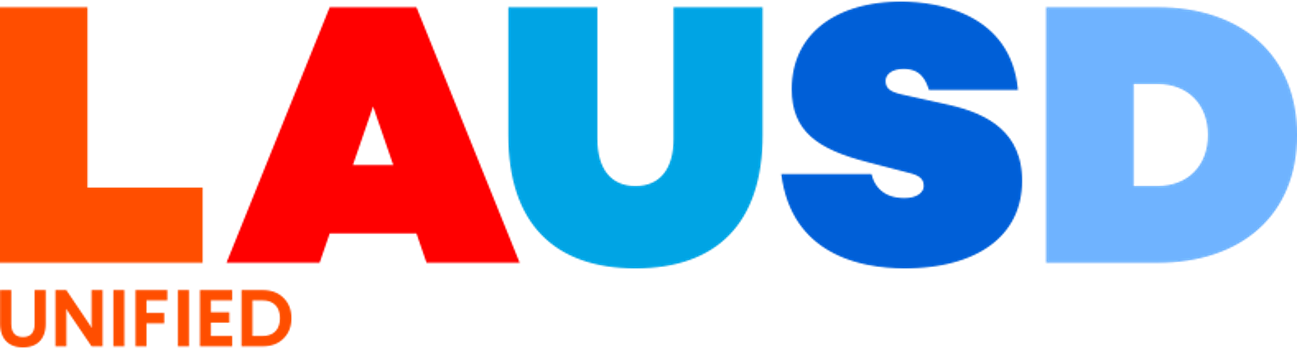 17, 2023.
¿Como Elegir la Escuela Apropiada?
¿Qué Debería Preguntar?
Vamos a tomar unos minutos para repasar preguntas que podrá hacer cuando exploren las opciones de preparatorias o secundarias.
¿Qué Debería Preguntar?
¿Cuál es el tema o enfoque de su escuela?
¿Qué asociaciones tiene su escuela?
¿Cómo le ayudan a los estudiantes del 6º y 9º grado con la transición a la escuela preparatoria?
¿Cuántos maestros tienen?  ¿Cuántos son nuevos?
¿Qué clases avanzadas ofrecen?
¿Cuál es su índice de graduación?
¿A cuáles colegios/universidades asisten sus alumnos al graduarse?
¿Cuántos de sus alumnos en el grado 9 son promovidos al grado 10?
¿Qué actividades extracurriculares o deportes ofrecen?
¿Cómo se comunican y desarrollan relaciones con los padres de familia?
Otras Cosas Que Considerar
¿Qué apoyo/programas ofrecen para alumnos que requieren más apoyo en su aprendizaje, como aquellos que tienen un IEP, o alumnos que son aprendices de Inglés como su segundo idioma (ELL)?

¿Ha visitado la escuela? ¿Qué tal un tour del                      plantel?

¿Le queda retirada la escuela? ¿Cuáles son sus necesidades de transporte?
¿El alumno tiene hermanos(as) en la misma preparatoria o secundaria?
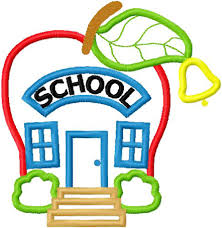 ¿Qué Sigue?
Asignación de la Escuela
febrero, 2025:  La oficina de Zonas de Opción hará la asignación de preparatoria.

marzo, 2025:  La carta de asignación se enviará a casa por correo.

abril-junio, 2025:  El paquete de inscripción estará disponible en la preparatoria o secundaria.
Siguientes Pasos
Converse con su hijo(a) sobre la preparatoria o secundaria. 

Haga preguntas.

Visite el sitio web de Zonas de Opción: Video | Folleto LAUSD.org/ZOC 
Visite el perfil de la escuela y su página en el Internet: Explore.LAUSD.Net 
Desarrolle un plan de acción.
Haga una lista de las preparatorias y secundarias por orden de preferencia.
Complete la solicitud en línea: 1º de octubre – 15 de noviembre, 2024 en Apply.LAUSD.Net
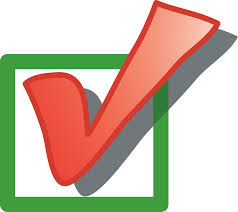 Contactos:
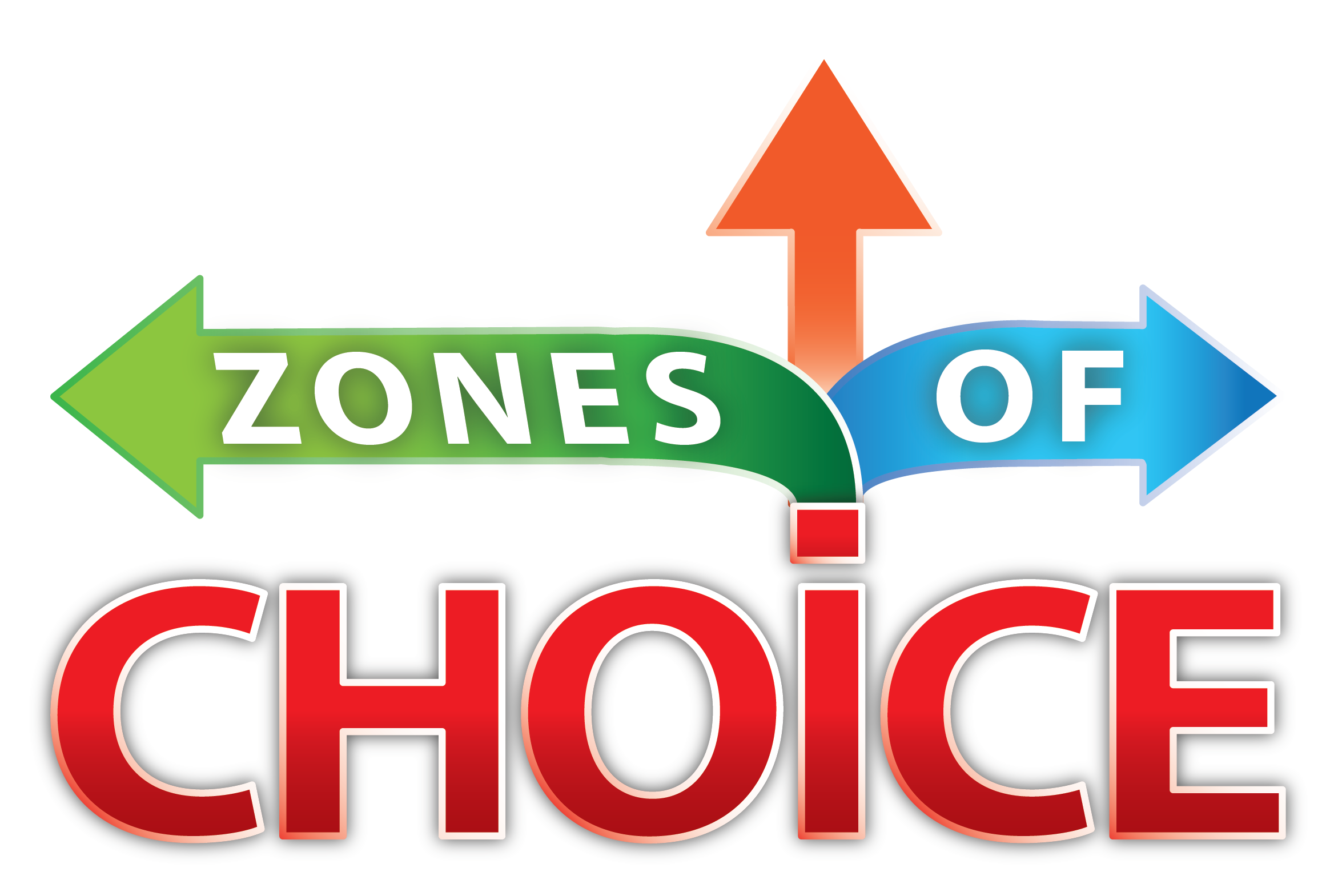 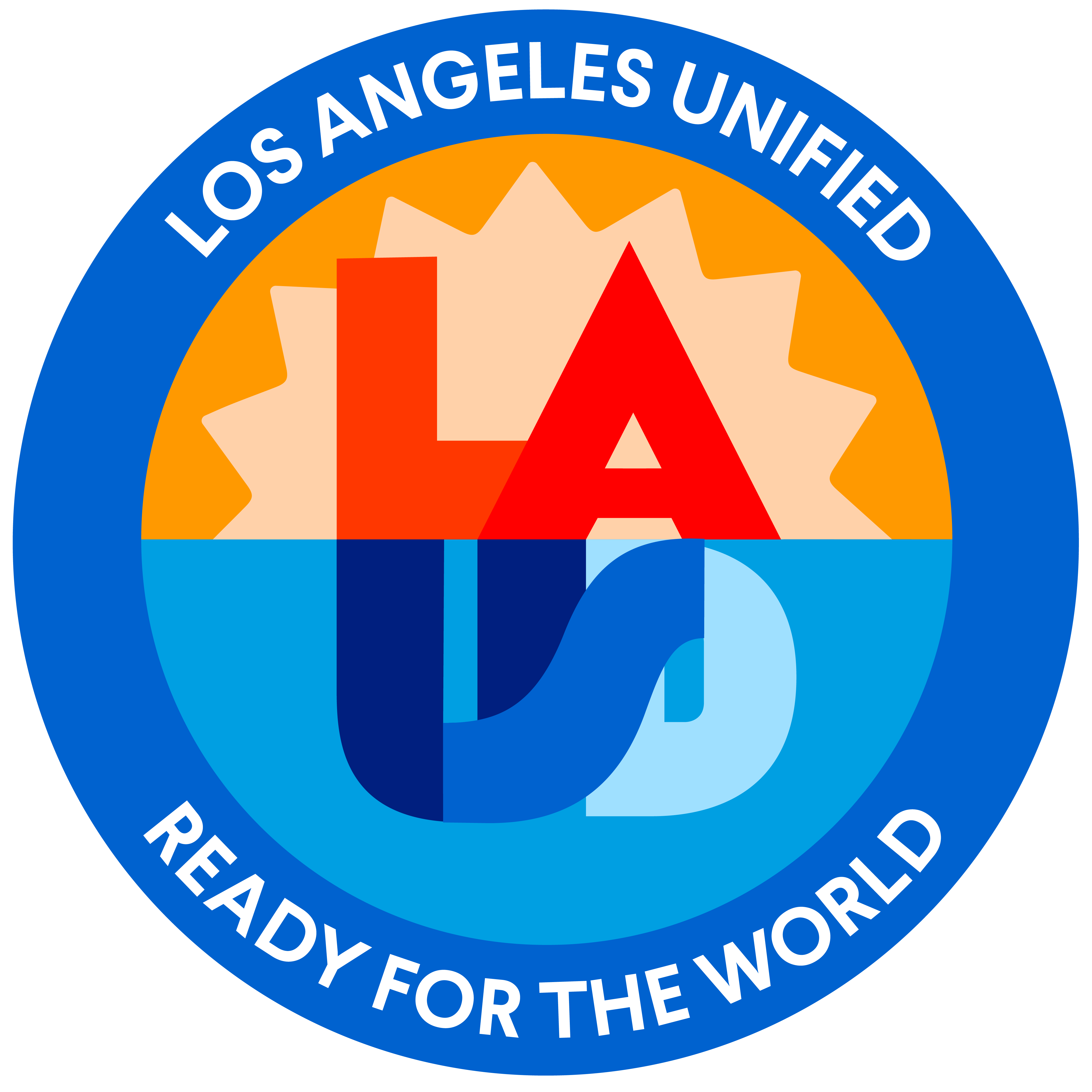 ZONAS DE OPCIÓN
333 S. Beaudry Avenue
Los Angeles, CA 90017
Phone: (213) 241-0466
Fax: (213) 241-4108
ZOC@lausd.net
lausd.org/zoc
Angelica Cabrera, Facilitator
amc7753@lausd.net 
(213) 241-0461

Rosalinda Vazquez, Facilitator
rosalinda.vazquez@lausd.net
(213) 241-0554

Sabrina Huizar, Facilitator
sabrina.huizar@lausd.net
(213) 241-0589
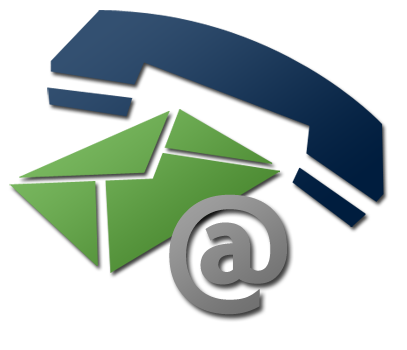 ¡Gracias!